Fig. 3 Timing of ruptures in male and female mice of C57B/6J and 129sv strains. Note that whilst male mice showed a ...
Cardiovasc Res, Volume 65, Issue 2, February 2005, Pages 469–477, https://doi.org/10.1016/j.cardiores.2004.10.014
The content of this slide may be subject to copyright: please see the slide notes for details.
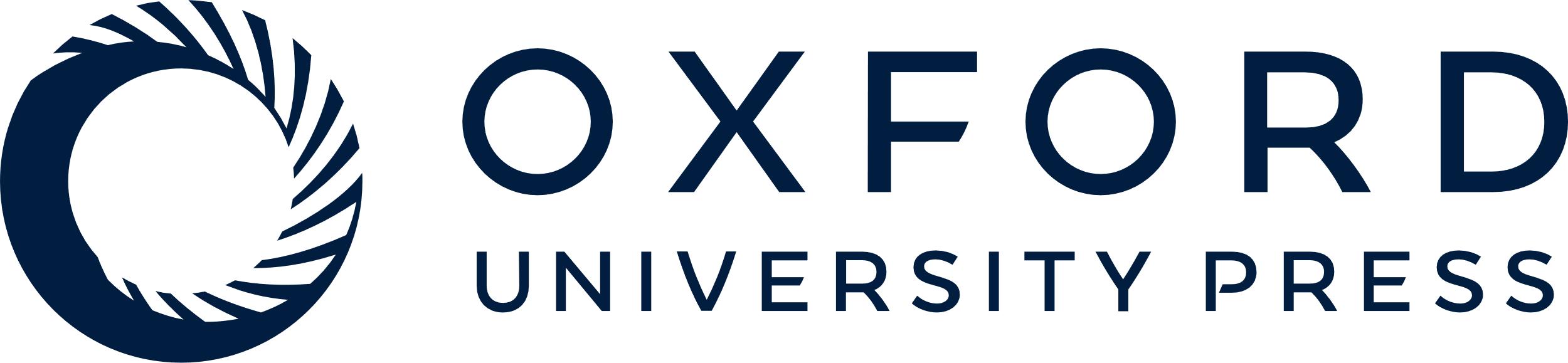 [Speaker Notes: Fig. 3 Timing of ruptures in male and female mice of C57B/6J and 129sv strains. Note that whilst male mice showed a clear peak onset time (day 4 for C57B/6J and day 3 for 129sv), female mice displayed more evenly and slightly delayed occurrence of rupture. P=0.177 for C57B/6J and P<0.02 for 129sv for the timing of rupture between genders. Comparison of C57B/6J and 129sv mice also revealed significant difference in the time course of rupture events with earlier onset for 129sv than C56B/6J mice (P<0.05 by Rank-sum test).


Unless provided in the caption above, the following copyright applies to the content of this slide: Copyright © 2004, European Society of Cardiology]